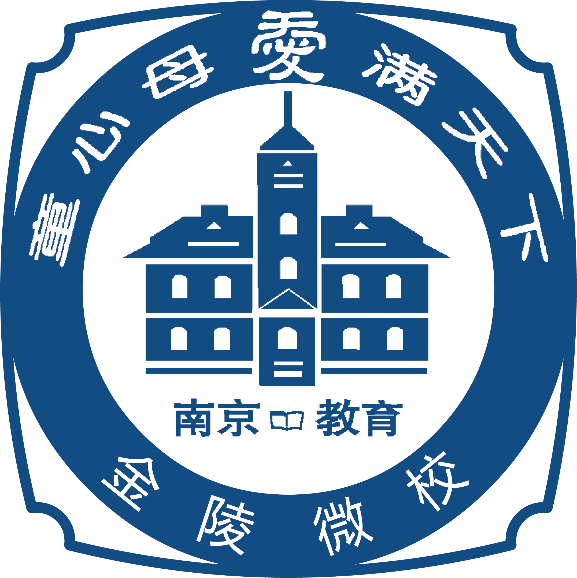 多重反应体系综合探究
——以CO2资源化利用为例
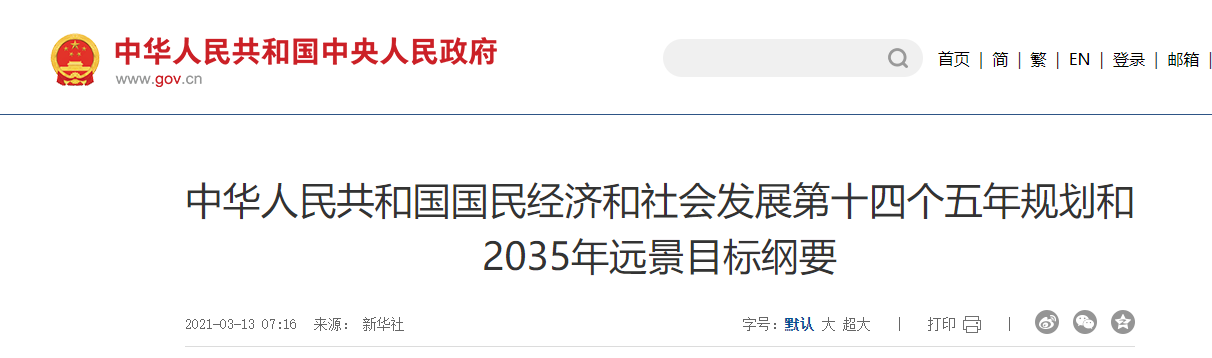 如何实现碳中和呢？
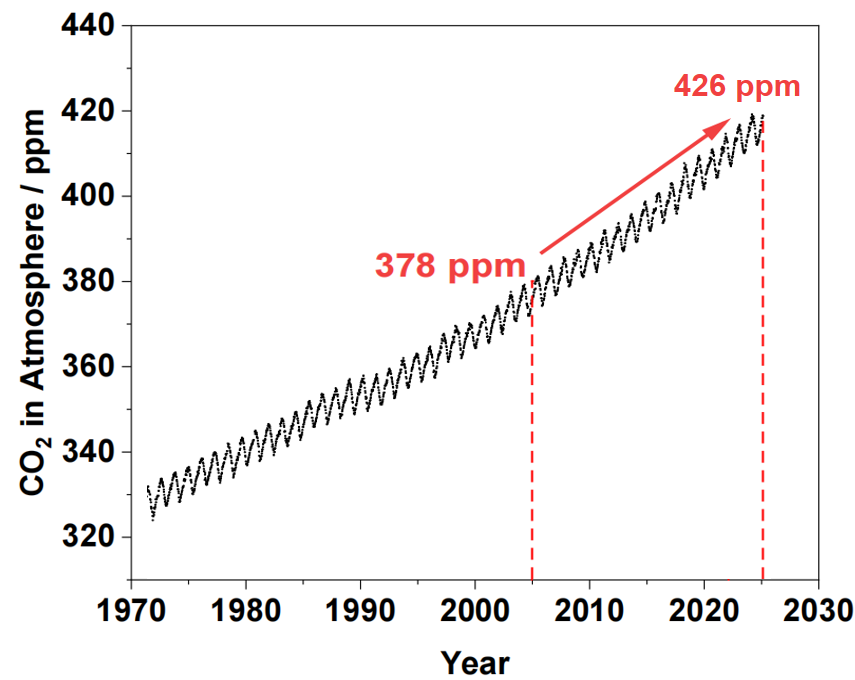 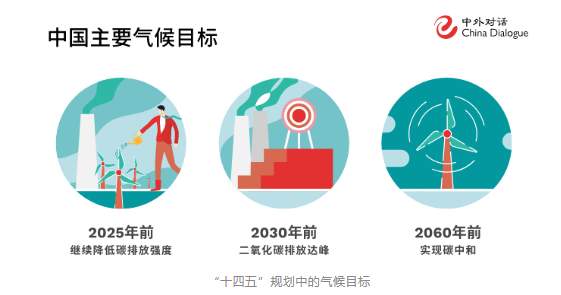 图 2“十四五”规划中的气候目标
图 1   CO2 在大气中的浓度
CO2的资源化利用
“碳捕获和储存”(CCS) &“碳捕获和利用”(CCU)
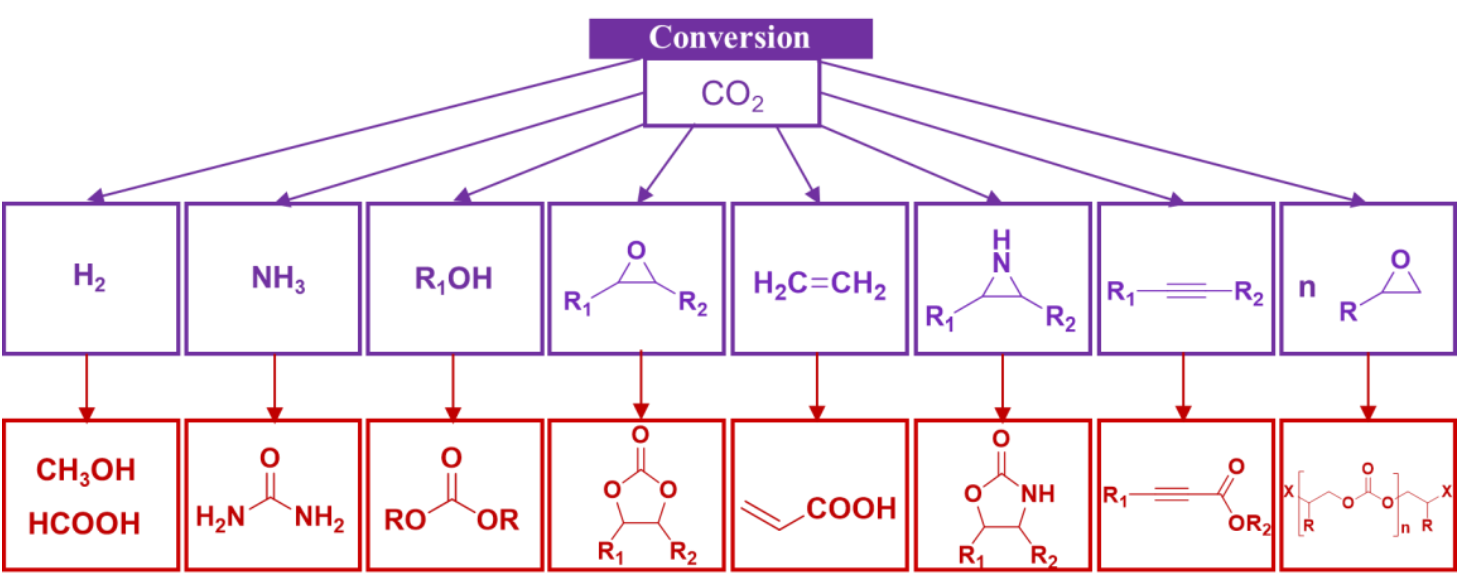 图 3   CO2的主要化学转化途径
回顾近3年江苏卷13题，总结常见考点并归纳难点。
考点回顾
2022江苏
2023江苏
2024江苏
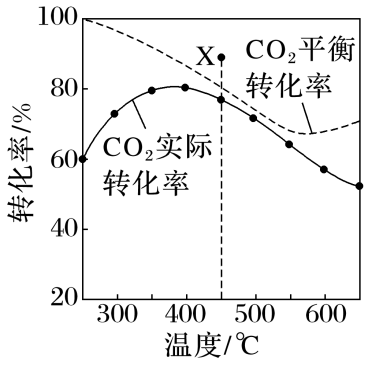 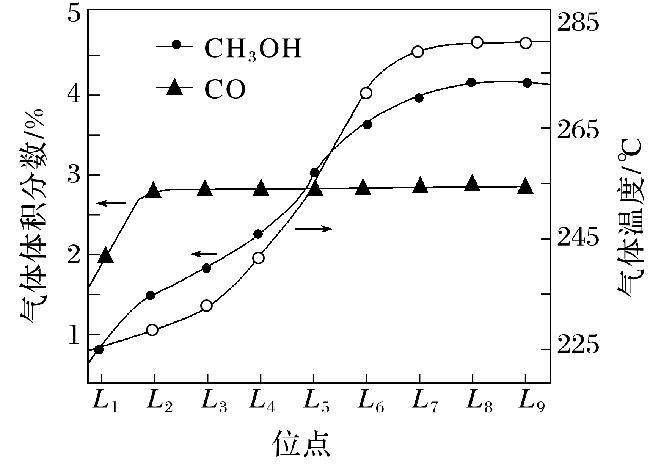 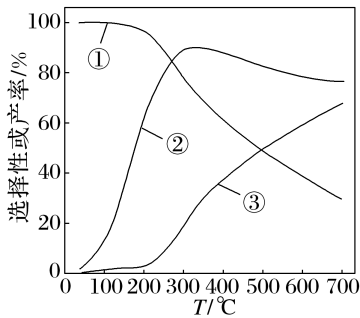 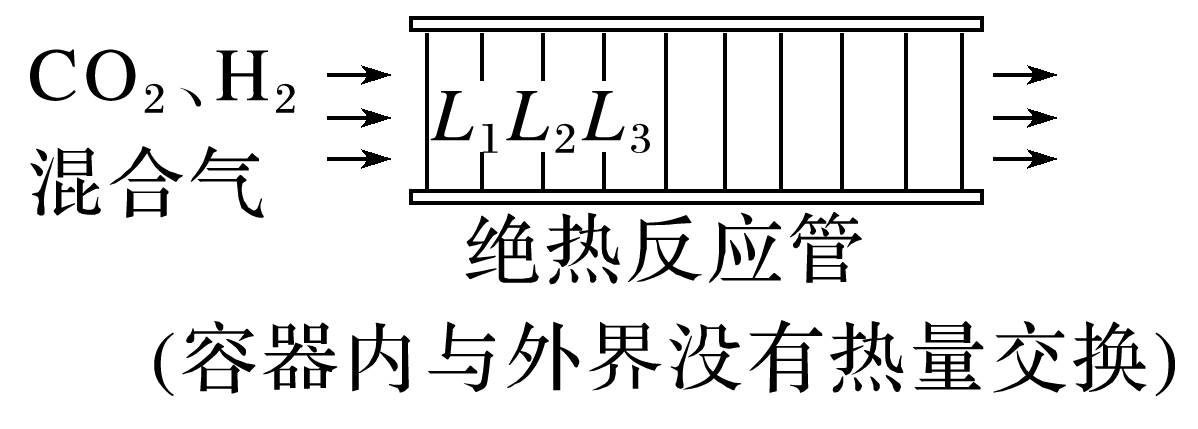 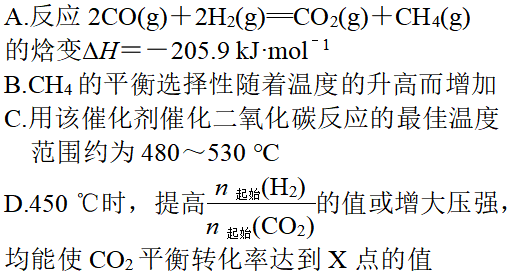 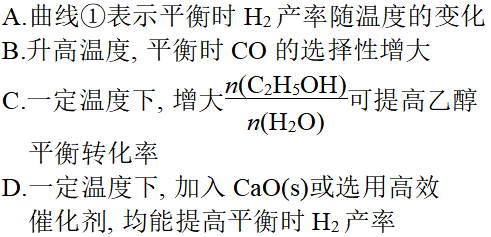 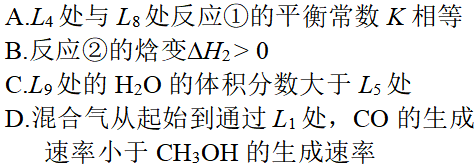 考点分析
【交流与讨论】回顾近3年江苏卷13题，总结常见考点并归纳难点。
常见考点：
①盖斯定律及焓变∆H、熵变∆S 判断
②平衡常数的概念及意义
③曲线含义判断（结合各反应中物质的变化趋势）
④平衡与非平衡状态下对反应的调控
 （转化率与平衡转化率、选择性与平衡选择性、产率与平衡产率）
⑤化学反应原理相关计算（转化关系、守恒关系）
难点突破：
①曲线含义判断
②外界条件的调控
③曲线的变化趋势及归因
④化学反应原理相关计算
任务一：曲线含义判断
①从变化趋势唯一的物质判断
1.1 乙醇­水催化重整可获得H2。其主要反应为 
I. C2H5OH(g)＋3H2O(g)=2CO2(g)＋6H2(g)　 ΔH1＝173.3 kJ·mol－1
II. CO2(g)＋H2(g)=CO(g)＋H2O(g)                 ΔH2＝41.2 kJ·mol－1
在1.0×105 Pa、n始(C2H5OH)∶n始(H2O)＝1:3时，若仅考虑上述反应，平衡时CO2和CO的选择性及H2的产率随温度的变化如图所示。
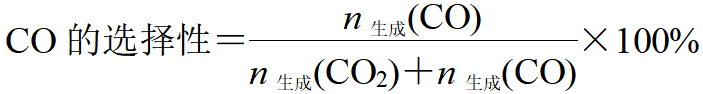 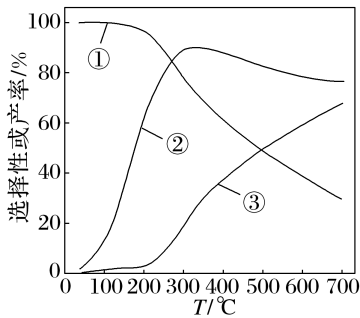 问题1: 判断曲线①②③分别表示的含义？
CO2平衡选择性
CO平衡选择性
H2平衡产率
↑↓
↑
↑↓
任务一：曲线含义判断
②利用特殊点法判断
1.2 CO2催化加氢可获得CO。其主要反应如下： 
I. CO2(g)＋H2(g)=CO(g)＋H2O(g)　       ΔH1
II. CO2(g)＋4H2(g)=CH4(g)＋2H2O(g)　ΔH2
在1.01×105 Pa、n始(CO2)∶n始(H2)＝1:1时，若仅考虑上述反应，平衡时部分物种的物质的量分数随温度的变化如图所示。
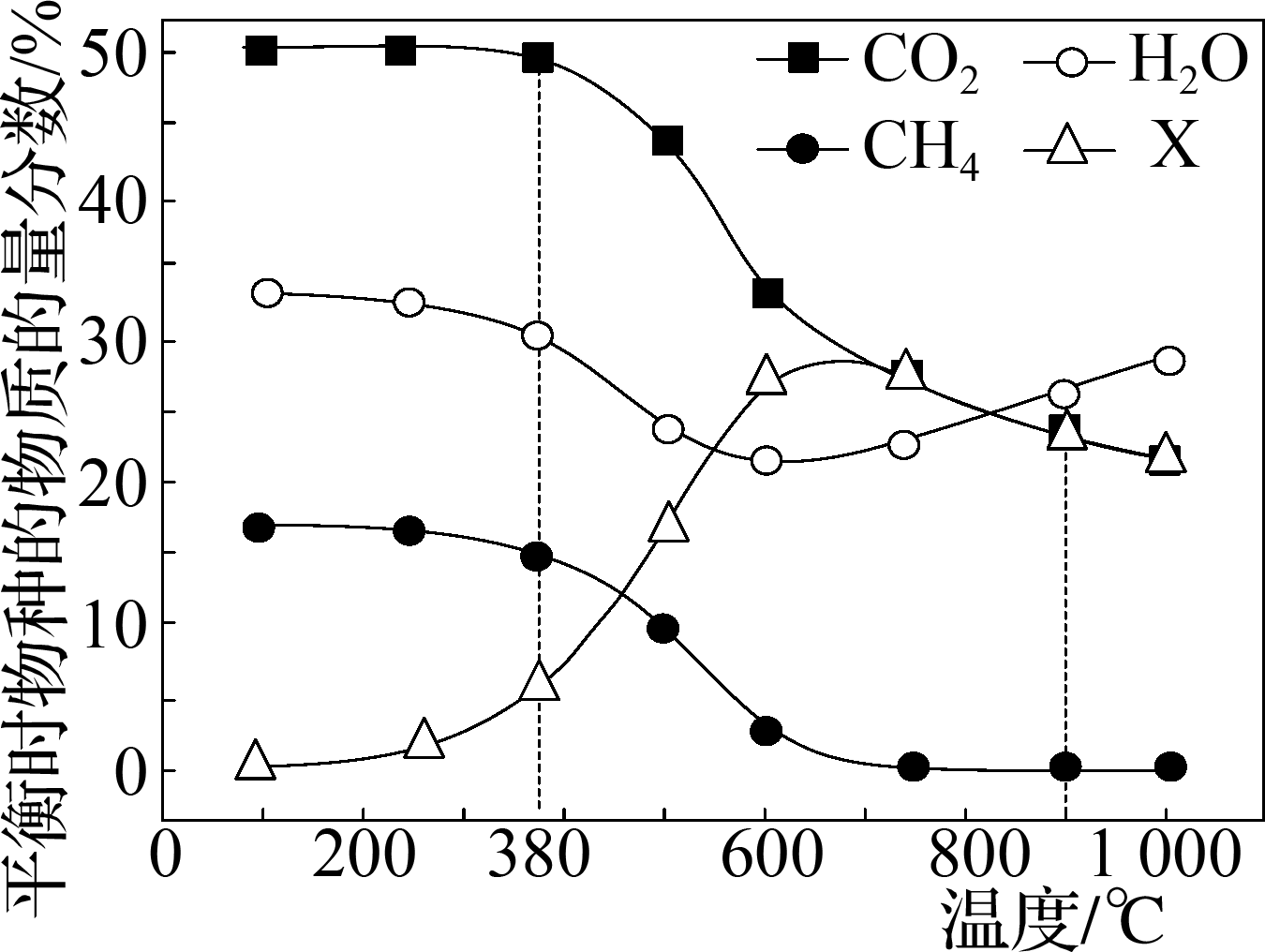 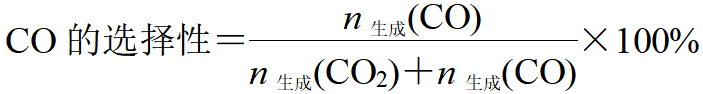 问题2: 判断曲线X表示的含义？
任务一：曲线含义判断
③利用极值假设法判断
1.3 CH4与CO2重整生成H2和CO的过程中主要发生下列反应：
I. CH4(g)＋CO2(g)=2H2(g)＋2CO(g)　           
                                  ΔH1＝＋247.1 kJ/mol
II. H2(g)＋CO2(g)=H2O(g)＋CO(g)　       
                                   ΔH2＝＋41.2 kJ/mol
在恒压、反应物起始物质的量比n(CH4)∶n始(CO2)＝1条件下，CH4和CO2的平衡转化率随温度变化的曲线如图所示。
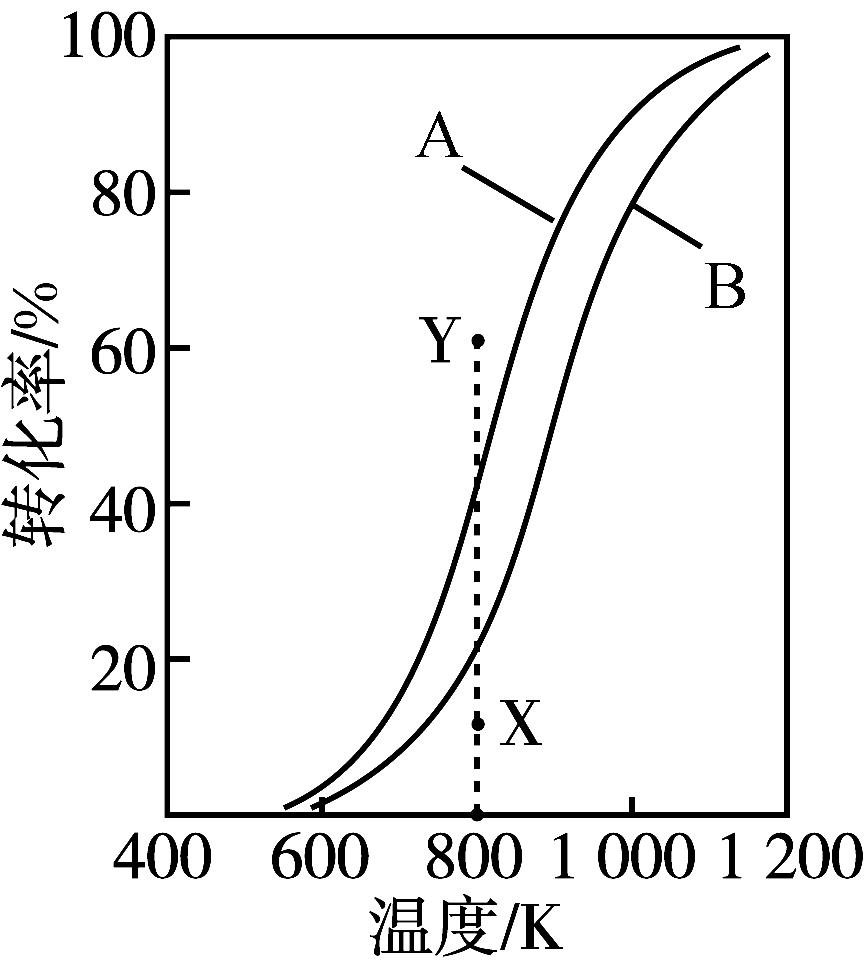 问题3: 图中A、B线表示什么含义？
模型建构－曲线含义判断
方法突破
任务二：条件的调控对反应的影响
①条件的调控对于平衡的影响
2.1 CO2催化加氢合成二甲醚是一种CO2转化方法，其过程中主要发生下列反应：
I. CO2(g)+H2(g)=CO(g)+H2O(g)                      ΔH1>0
II. 2CO2(g)+6H2(g)=CH3OCH3(g)+3H2O(g)   ΔH2<0
在恒压、CO2和H2的起始量一定的条件下, CO2平衡转化率和平衡时CH3OCH3的选择性随温度的变化。
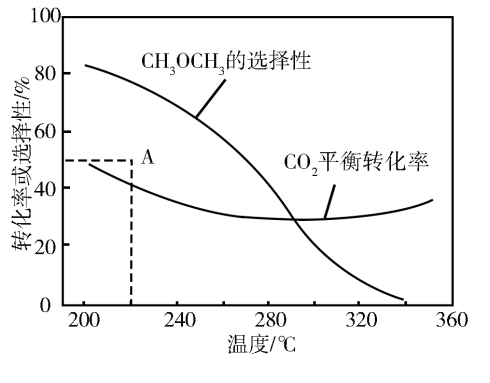 300
问题4: 高于300℃, CO2平衡转化率随温度升高而上升的原因是什么？
反应I的ΔH1>0，升高温度平衡正向移动，消耗CO2增多
反应II的ΔH2<0，升高温度平衡逆向移动，生成CO2增多
任务二：条件的调控对反应的影响
②条件的调控对于速率的影响
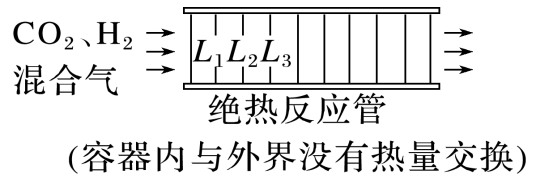 2.2 CO2加氢制甲醇过程中的主要反应(忽略其他副反应)为
①CO2(g)＋H2(g)=CO(g)＋H2O(g)    
                                    ∆H1=41.2 kJ·mol－1
②CO(g)＋2H2(g)=CH3OH(g)        ∆H2
225 ℃，8×106 Pa下，将一定比例CO2、H2混合气匀速通过装有催化剂的绝热反应管。装置及L1、L2、L3...位点处（相邻位点距离相同）的气体温度，CO和CH3OH的体积分数如图所示。
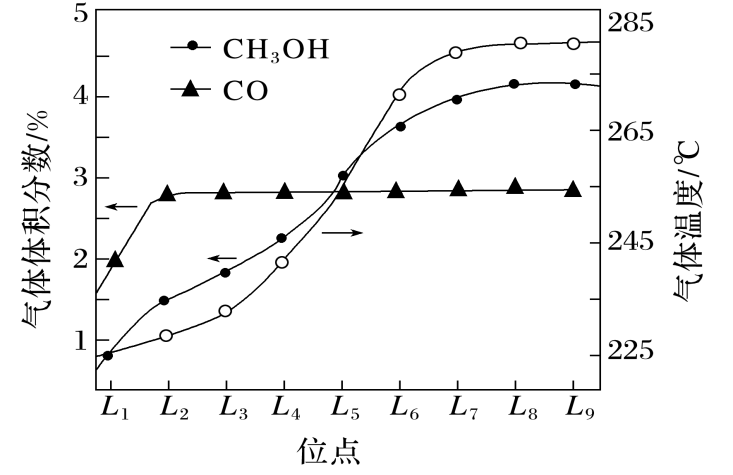 v生成(CO)= v(①)
v生成(CH3OH)= v(②)=v消耗(CO) 
从起始到通过L1处V(CO)%增加
v生成(CO) > v消耗(CO)
v生成(CO) > v生成(CH3OH)
问题5：混合气从起始到通过L1处，CO的生成速率与CH3OH的生成速率大小关系如何？
任务二：条件的调控对反应的影响
③条件的调控对于速率、平衡的影响
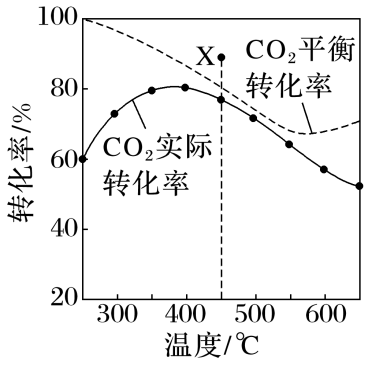 2.3 CO2加氢制CH4过程中的主要反应为
I. CO2(g)＋4H2(g)=CH4(g)＋2H2O(g)  
                                       ΔH1＝－164.7 kJ·mol－1
II. CO2(g)＋H2(g)=CO(g)＋H2O(g)　  
                                      ΔH2＝41.2 kJ·mol－1
密闭容器中，1.01×105Pa、n起始(CO2):n起始(H2)＝1:4时，CO2平衡转化率、在催化剂作用下反应相同时间所测得的CO2实际转化率随温度的变化如图。
Y•
•M
450
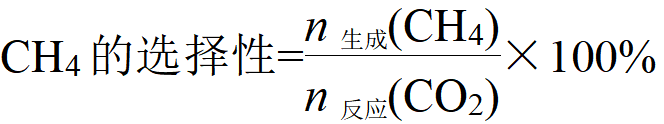 问题6：①使M点CO2转化率达到Y点的措施有哪些？
            ②Y点延长反应时间或加入催化剂能否到达X点？
浓度/温度/压强/催化剂/延长时间
M点未平衡
影响因素
速率
任务二：条件的调控对反应的影响
③条件的调控对于速率、平衡的影响
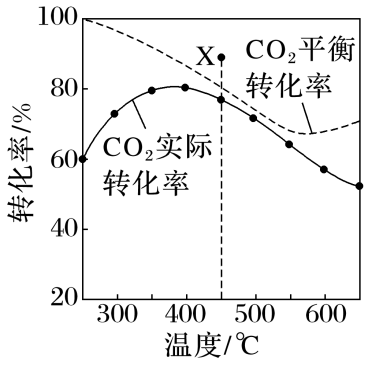 2.3 CO2加氢制CH4过程中的主要反应为
I. CO2(g)＋4H2(g)=CH4(g)＋2H2O(g)  
                                       ΔH1＝－164.7 kJ·mol－1
II. CO2(g)＋H2(g)=CO(g)＋H2O(g)　  
                                      ΔH2＝41.2 kJ·mol－1
密闭容器中，1.01×105Pa、n起始(CO2):n起始(H2)＝1:4时，CO2平衡转化率、在催化剂作用下反应相同时间所测得的CO2实际转化率随温度的变化如图。
570
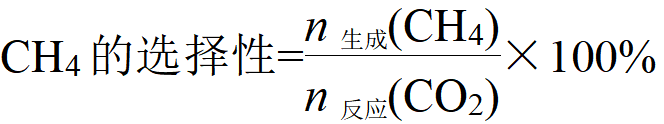 问题7：用该催化剂催化CO2反应的最佳温度范围是多少？
350~400℃
350~400℃
CO2转化率
速率
温度/催化剂
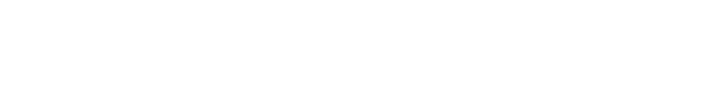 目标产物: CH4
温度
CH4选择性
<570℃
平衡
I>II
模型建构－条件的调控对反应的影响
方法突破
1.曲线的变化归因
模型建构－条件的调控对反应的影响
方法突破
2.调控反应条件改变反应进程
浓度/温度/压强/催化剂/延长时间
加快反应速率
转化率、选择性和产率
未平衡
条件改变
判断
是否平衡
突破平衡位置
平衡转化率、平衡选择性和平衡产率
平衡
条件改变
浓度/温度/压强
任务三：化学反应原理相关计算
3.1  实现“碳中和”的一种路径是将CO2和H2合成CH3OH。其主要反应为：
I.CO2(g)＋3H2(g)=CH3OH(g)＋H2O(g)  
                          ΔH1＝－49.5 kJ·mol－1
II. CO2(g)＋H2(g)=CO(g)＋H2O(g)      
                          ΔH2＝＋41.2 kJ·mol－1
        分别在3MPa、5MPa下，将1mol CO2(g)和3mol H2(g)的混合气体置于密闭容器中，若仅考虑上述反应，不同温度下反应体系达到平衡时，CO2转化率(α)、产物选择性(S)的变化如图。
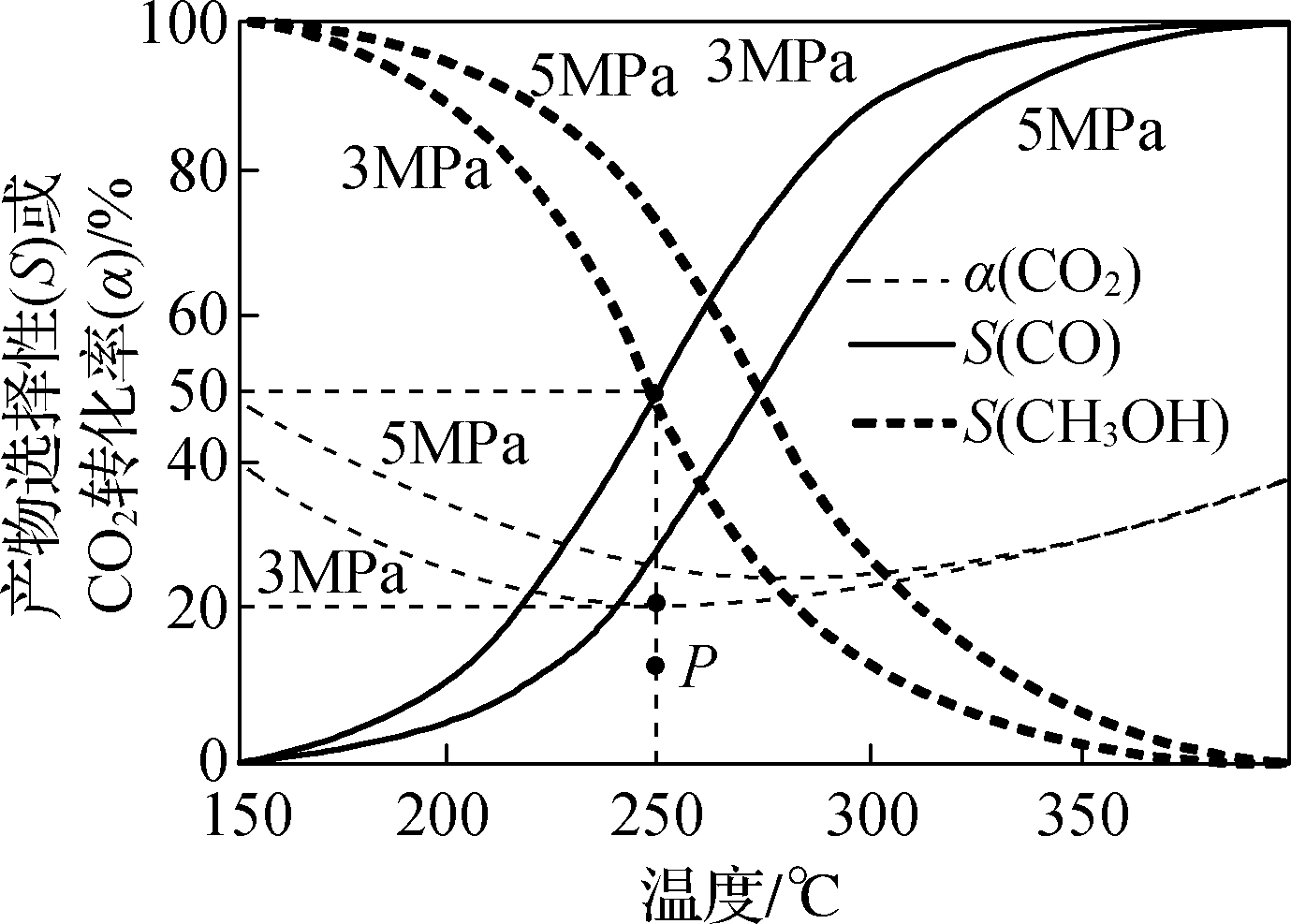 n(CH3OH)＝n(CO2)×CO2的转化率%×CH3OH选择性%
问题8: 250℃, 3MPa, 生成CH3OH(g)和H2O(g)的物质的量分别是多少？
n(CH3OH)＝1mol×20%×50%=0.1mol
无论发生反应I还是II，CO2~H2O，n(H2O)=1mol×20%=0.2mol
多重反应体系综合分析模型
模型建构
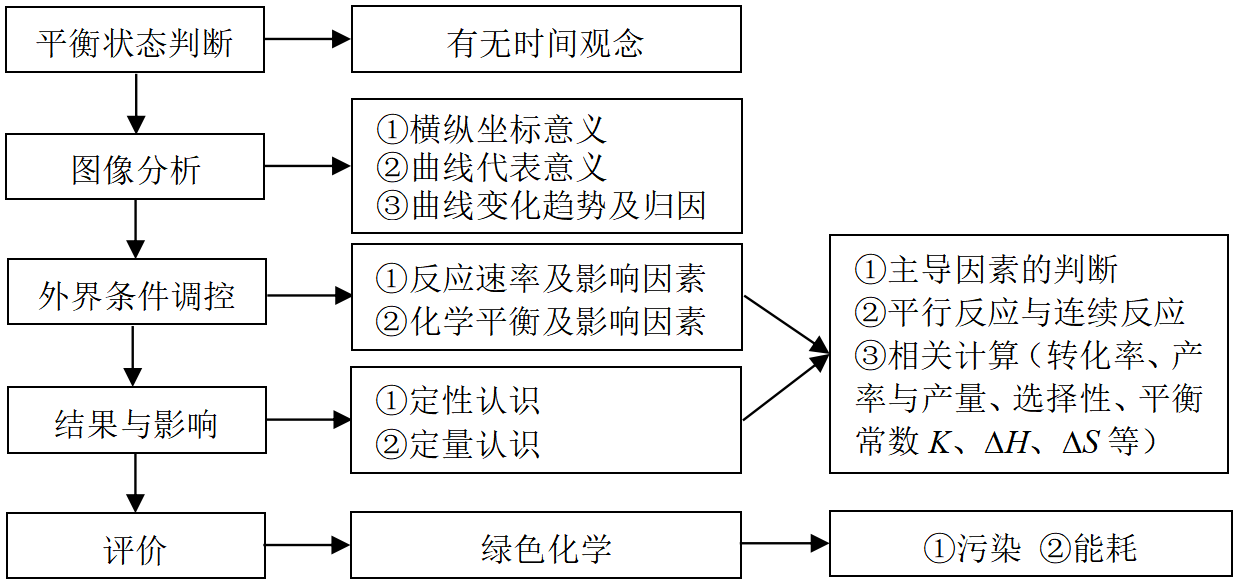 难点突破：
①曲线含义判断
②外界条件的调控
③曲线的变化趋势及归因
④化学反应原理相关计算
学习测评
1.(2024·江苏)二氧化碳加氢制甲醇过程中主要反应(忽略其他副反应)为：
①CO2(g)+H2(g)===CO(g)+H2O(g)　
                                       ΔH1=41.2 kJ·mol-1
②CO(g)+2H2(g)===CH3OH(g)　      ΔH2
225℃、8×106Pa下，将一定比例CO2、H2
混合气匀速通过装有催化剂的绝热反应管。
装置及L1、L2、L3…位点处(相邻位点距离
相同)的气体温度、CO和CH3OH的体积分
数如图所示。下列说法正确的是
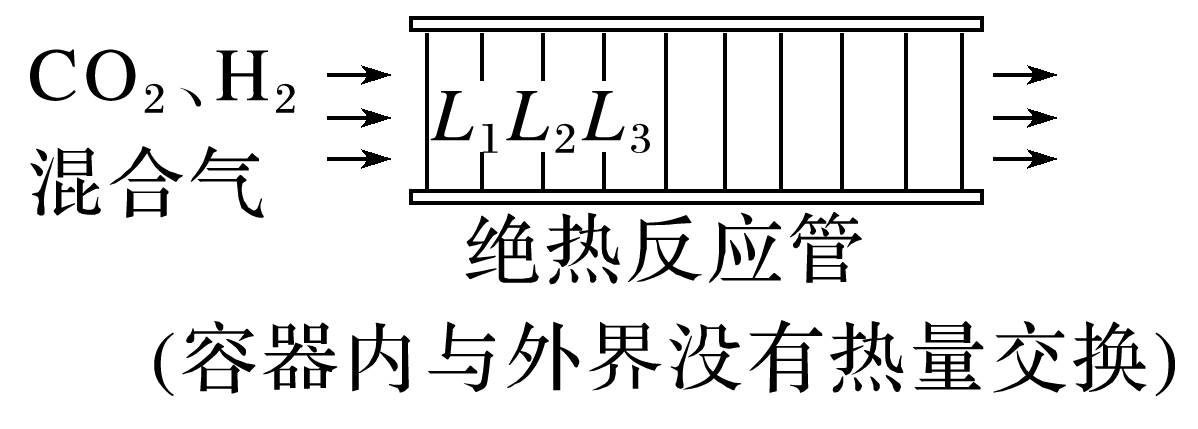 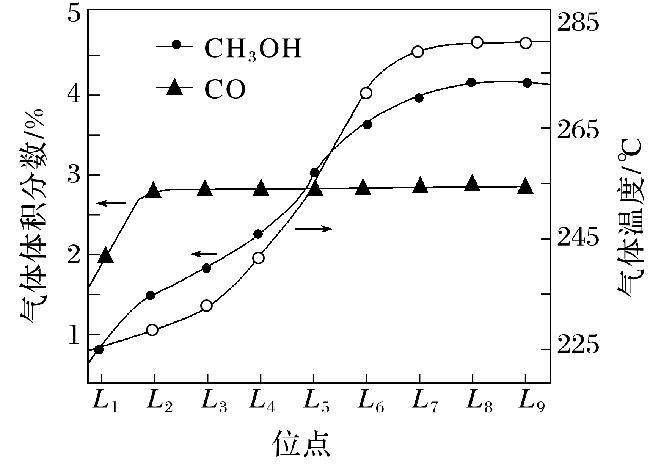 A.L4处与L5处反应①的平衡常数K相等
B.反应②的焓变ΔH2>0
C.L6处的H2O的体积分数大于L5处
D.混合气从起始到通过L1处，CO的生
    成速率小于CH3OH的生成速率
√
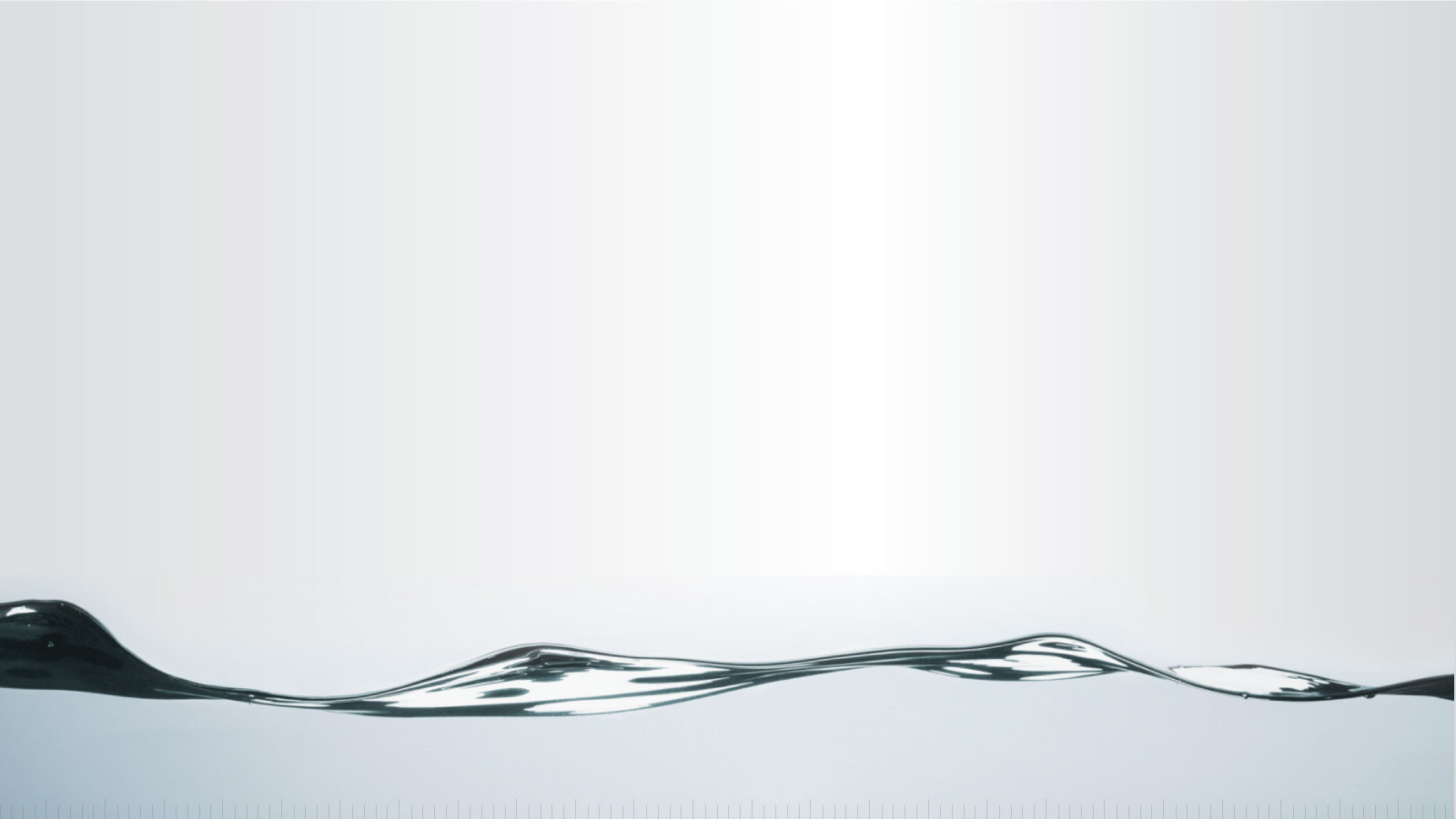 谢谢大家